Semantic Web in Depth
Schema.org
RDFa, JSON-LD, Microdata
Professor Steffen Staab s.r.staab@ecs.soton.ac.uk2019, Many slides courtesy by Dr. Nick Gibbins
Embedding Semantic Web Data
http://www.flickr.com/photos/40472757@N07/4508416502/
Embedded Data
Publishing patterns for linked data that we’ve already considered make the assumption that we’re publishing directly in RDF/OWL
What if the data already exists in a web resource, in some form?
Embedded Data
Republishing the data separately introduces redundancy, and the possibility of inconsistency - embed our SW data in the web resource
Existing approaches:
JSON-LD
RDFa
Microdata
Microformats(2) 
GRDDL (W3C recommendation 2007)
Supported by schema.org
Schema.org
Metadata for Search Engine Optimization
Meta tag already available in early versions of HTML
Objective: Indication of relevance
Spammed!  Highly unsuccessful
SearchMonkey (2008)
Metadata to make Yahoo! search results visually more appealing

Turned into schema.org (2011)
Initiative by Google, Bing, Yahoo, later: Yandex
Metadata for Search
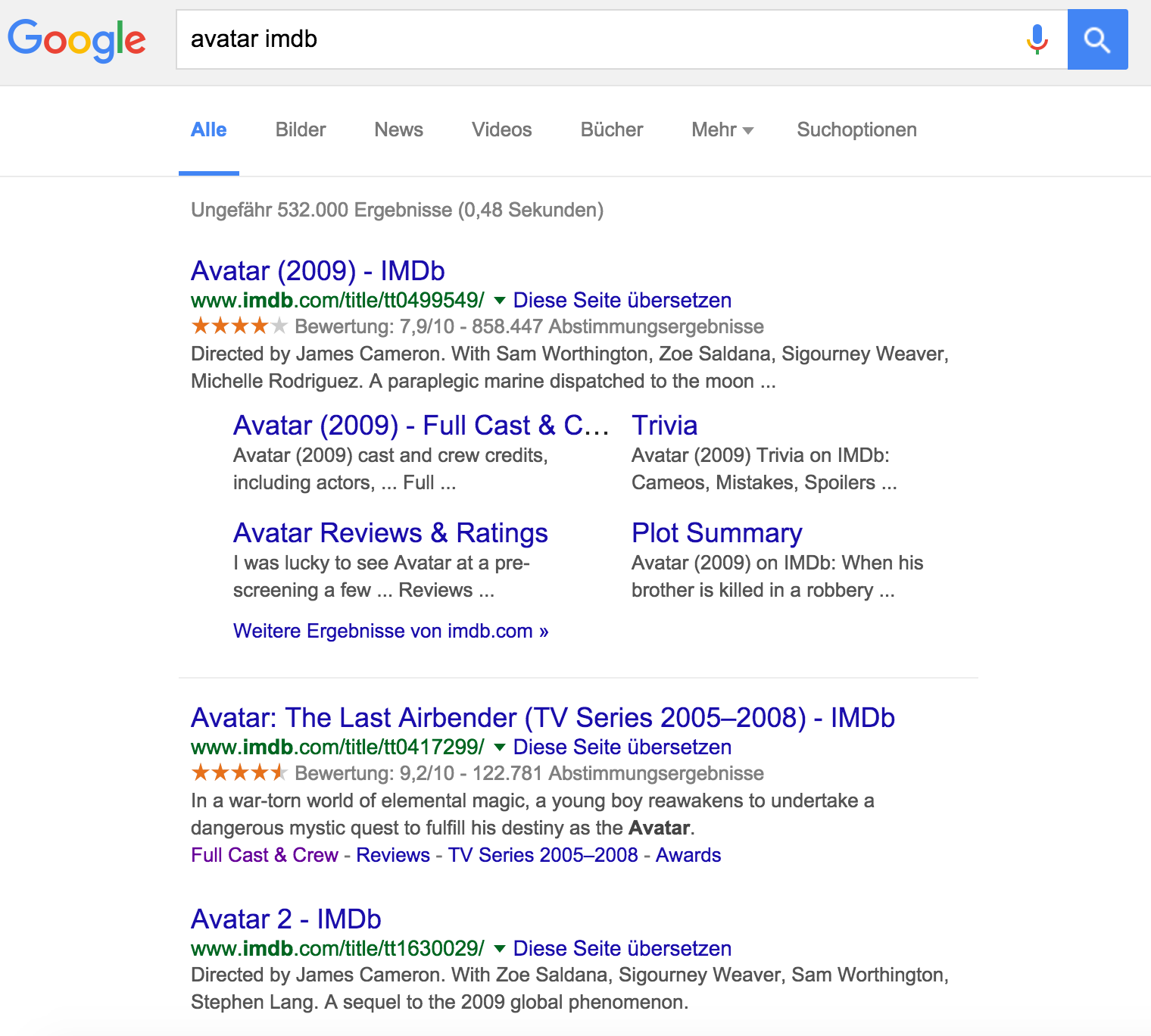 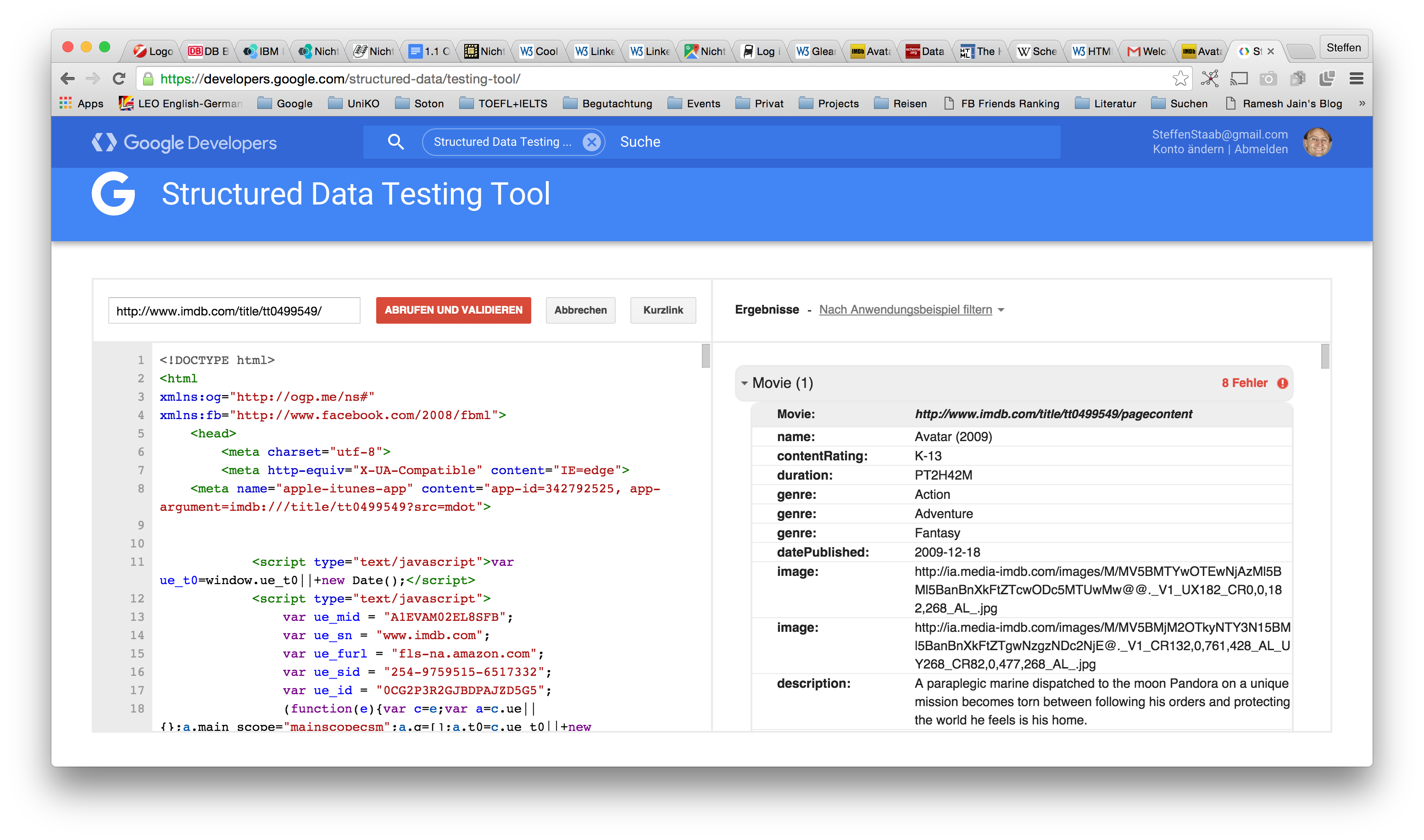 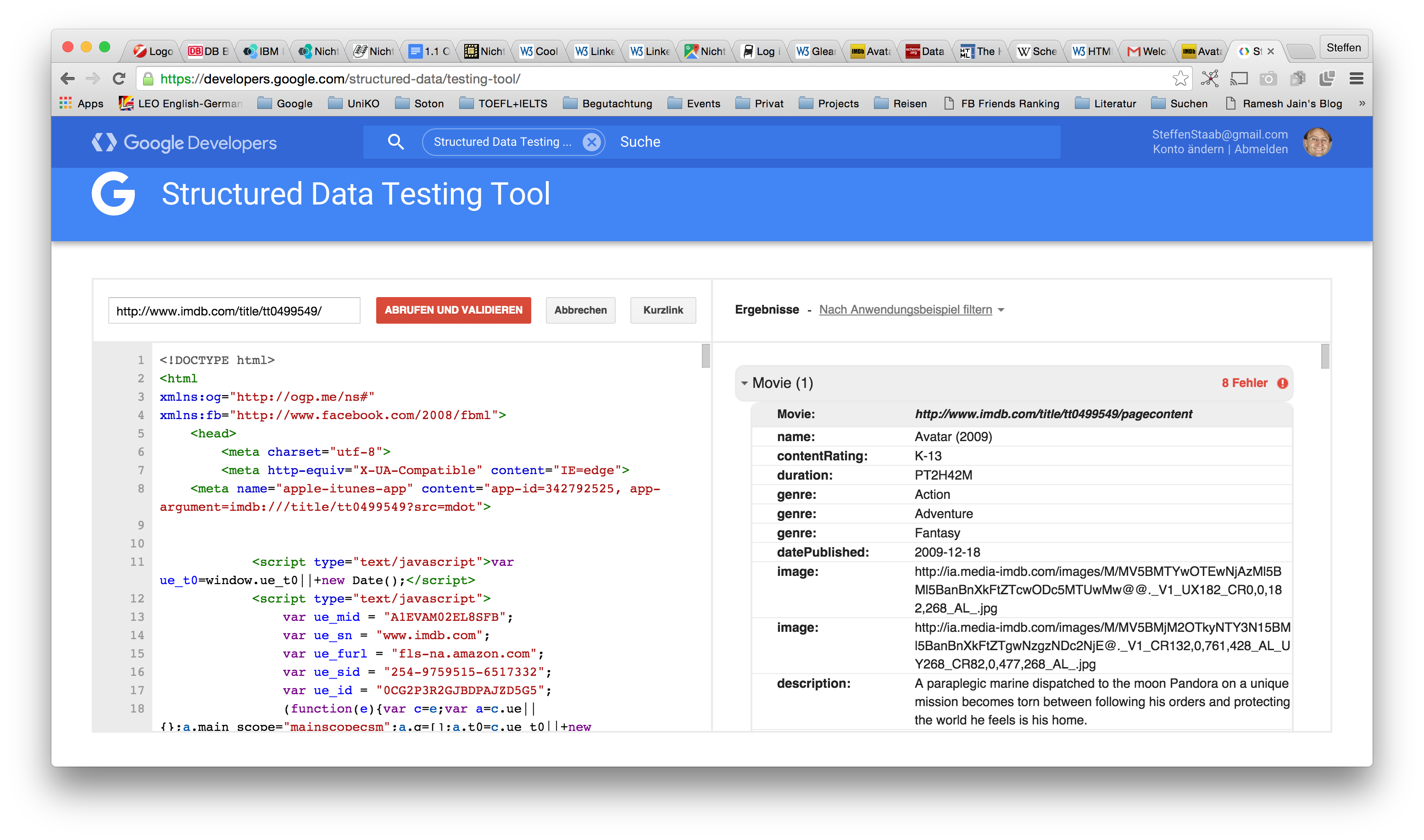 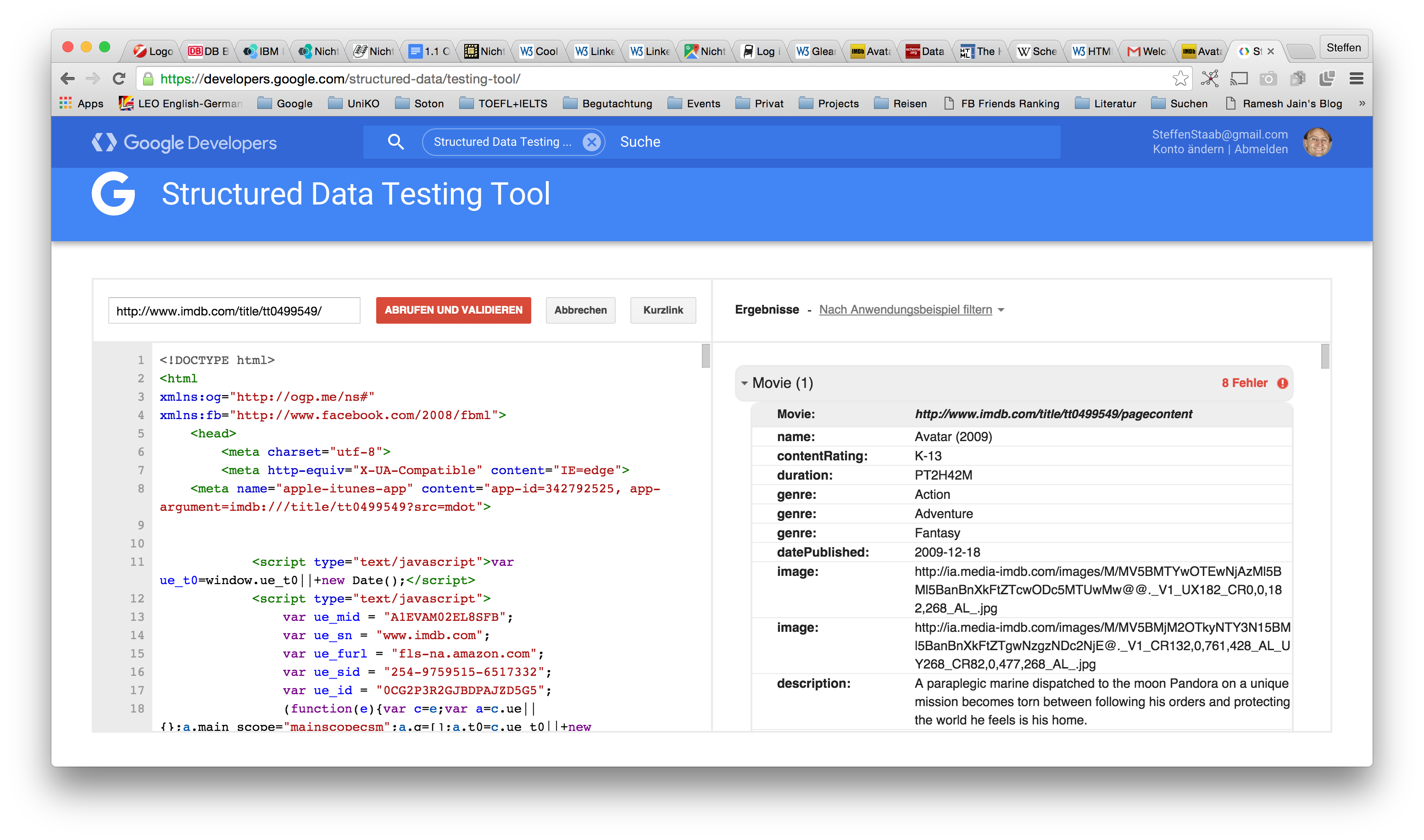 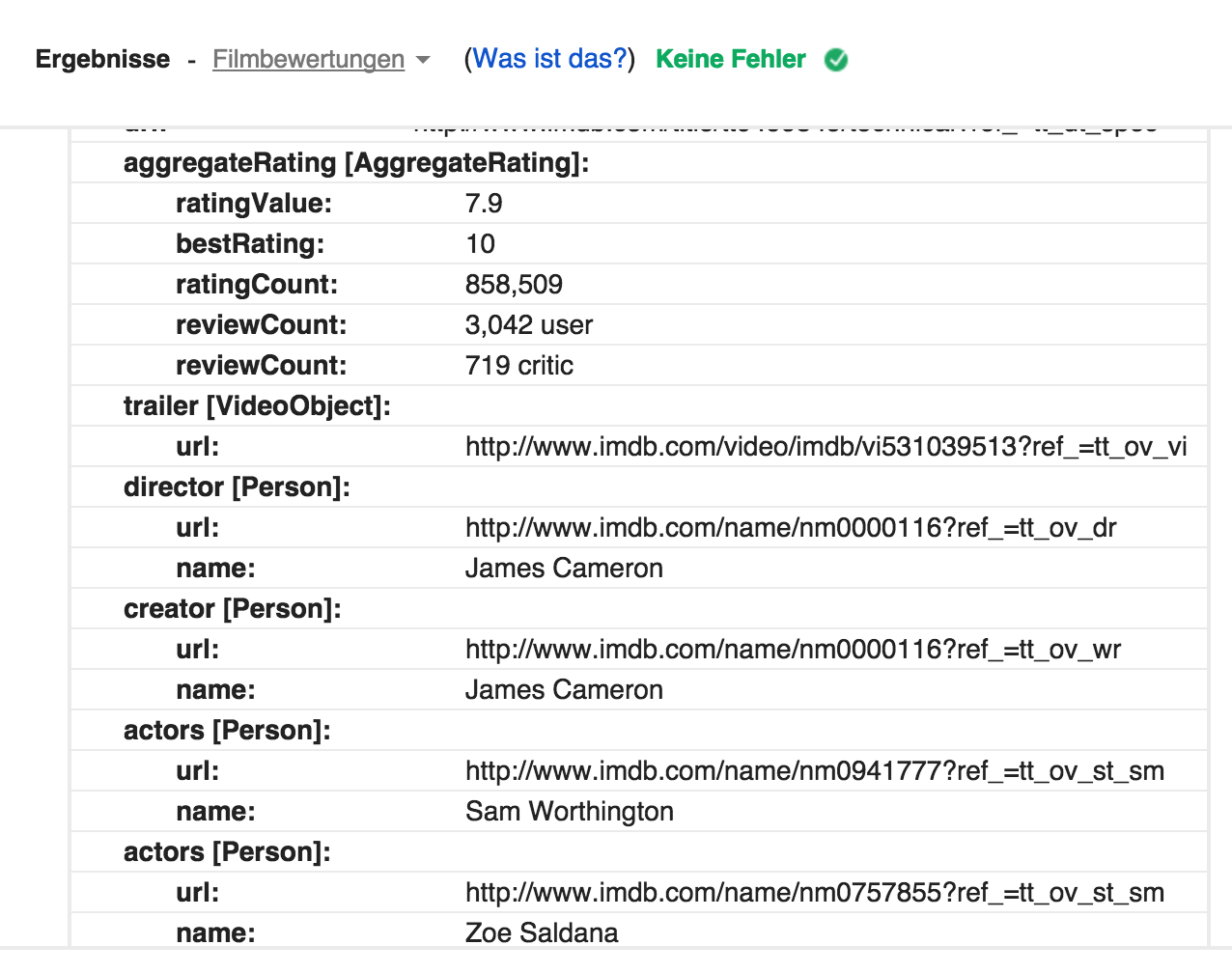 What is in schema.org?
Creative works: CreativeWork, Book, Movie, MusicRecording, Recipe, TVSeries ...
Embedded non-text objects: AudioObject, ImageObject, VideoObject
Event
Organization
Person
Place, LocalBusiness, Restaurant ...
Product, Offer, AggregateOffer
Review, AggregateRating
An open ended list!
Return on Investment
BestBuy early adopter
Launched Semantic Product Web, augmented with GoodRelations and RDFa, 
30% increase in traffic to their pages. 
(not a scientifically precise experiment!)

Nick Cox@Yahoo!
search results augmented with structured data get  15% higher click-through rate
Cf http://www.chiefmartec.com/2009/12/best-buy-jump-starts-data-web-marketing.html
Microdata
Microdata (W3C Working Group Note 2013)
Core concept: name-value pairs

<div itemscope><p>My name is 	<span itemprop=”fname">Steffen</span>	<span itemprop=”lname">Staab</span>.
</p><img itemprop="image" src=”steffen.png”> 
</div>

<div itemscope><p>His name is <span itemprop=”fname">Nick</span>. </p></div>
Types, (Global) Identifiers, Dates
<dl itemscope
    itemtype="http://vocab.example.net/book"
    itemid="urn:isbn:0-330-34032-8">
 <dt>Title
 <dd itemprop="title">The Reality Dysfunction
 <dt>Author
 <dd itemprop="author">Peter F. Hamilton
 <dt>Publication date
 <dd><time itemprop="pubdate" datetime="1996-01-26">26 January 1996</time>
</dl>
Nested Itemscopes
<div itemscope itemtype="http://ex.org/group">
  <span itemprop="name">Web and Internet Science</span>
  <div itemprop=“member"
           itemscope itemtype=http://ex.org/Person
			itemid=„steffenstaab“>
   <div itemprop=“name" >Steffen Staab</div></div>
</div>
Schema.org example in microdata
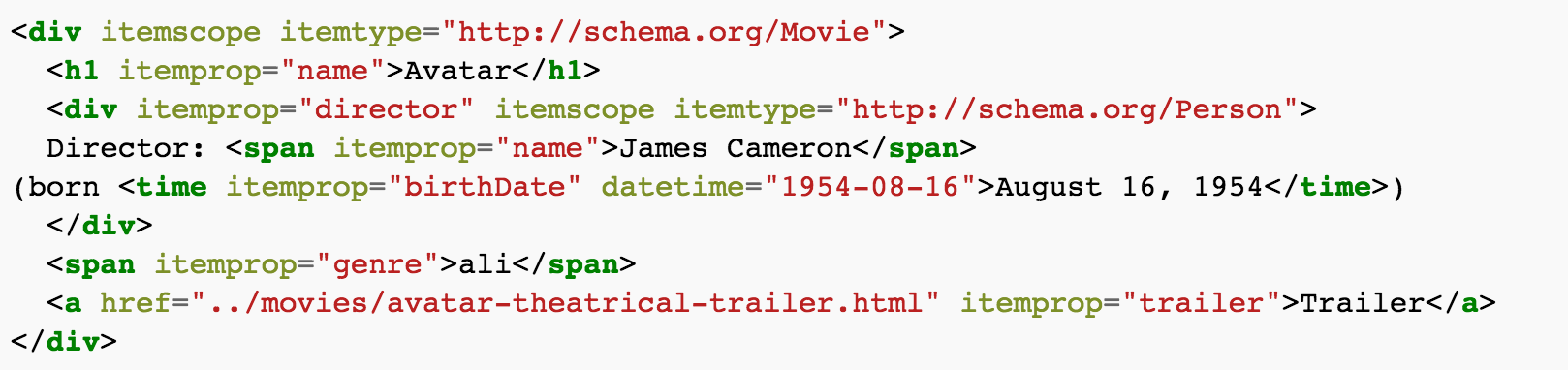 RDFa
RDFa
Yet another syntax for RDF…
Designed for embedding structured data in web pages
Stored structure in attributes (the ‘a’ in ‘RDFa’)
RDFa Example
<html>  <head><title>Jo's Friends and Family Blog</title></head>  <body>    <p>I'm holding one last summer Barbecue, on September       16th at 4pm.</p>    <p class="contactinfo”>Jo Smith. Web hacker at      Example, Inc. You can contact me        <a href="mailto:jo@example.org">via email</a>.</p>  </body></html>
Setting namespaces
<html prefix=“cal: http://example.org/ontology/cal#                      foaf: http://xmlns.com/foaf/0.1/                      xsd: http://www.w3.org/2001/XMLSchema#”>  <head><title>Jo's Friends and Family Blog</title></head>  <body>    <p>I'm holding one last summer barbecue, on September       16th at 4pm.</p>    <p class="contactinfo”>Jo Smith. Web hacker at      Example, Inc. You can contact me        <a href="mailto:jo@example.org">via email</a>.</p>  </body></html>
Showing an instance of a class
Class membership is indicated using the typeof attribute:	

<p>I'm holding one last summer barbecue, on September 16th at 4pm.</p>
Showing an instance of a class
Class membership is indicated using the typeof attribute:	

<p typeof=“cal:Event”>I'm holding one last summer barbecue, on September 16th at 4pm.</p>


_:a rdf:type cal:Event .
Using properties: predicates
The predicate of a triple is indicated using the property attribute:
<p>I'm holding one last summer barbecue, on September 16th at 4pm.</p>
Using properties: predicates
The predicate of a triple is indicated using the property attribute:
<p>I'm holding <span property=“cal:summary”>one last summer barbecue</span>, on September 16th at 4pm.</p>
Using properties: literal objects
The object of a literal-valued triple is given by the content of the element bearing the property attribute
<p>I'm holding <span property=“cal:summary”>one last summer barbecue</span>, on September 16th at 4pm.</p>


_:a cal:summary “one last summer barbecue” .
Using properties: substitute values
The content of an element may be substituted for using the content attribute:
<p>I'm holding one last summer barbecue, on <span property=“cal:start” content=“2007-09-16T16:00:00”>September 16th at 4pm</span>.</p>

_:a cal:start “2007-09-16T16:00:00” .
Using properties: datatypes
The datatype of a literal-value object is indicated using the datatype attribute:	
<p>I'm holding one last summer barbecue, on <span property=“cal:start” datatype=“xsd:dateTime” content=“2007-09-16T16:00:00”>September 16th at 4pm</span>.</p>

_:a cal:start “2007-09-16T16:00:00”^^xsd:dateTime .
Using properties: resource objects
The object of a resource-valued triple is given by the content of the resource attribute:
<p class="contactinfo”>Jo Smith. Web hacker at <span property=“foaf:workplaceHomepage” resource=“http://example.org”>Example, Inc</span>. You can contact me <a href="mailto:jo@example.org">via email</a>.</p>

_:b foaf:workplaceHomepage <http://example.org/> .
Identity
The subject of a triple is indicated using the about attribute:
<p class="contactinfo”>Jo Smith. Web hacker at <span property=“foaf:workplaceHomepage” resource=“http://example.org”>Example, Inc</span>. You can contact me <a href="mailto:jo@example.org">via email</a>.</p>

_:b foaf:workplaceHomepage <http://example.org/> .
Identity
The subject of a triple is indicated using the about attribute:
<p class="contactinfo” about=“http://example.org/staff/jo”>Jo Smith. Web hacker at <span property=“foaf:workplaceHomepage” resource=“http://example.org”>Example, Inc</span>. You can contact me <a href="mailto:jo@example.org">via email</a>.</p>

<http://example.org/staff/jo> foaf:workplaceHomepage 	<http://example.org/> .
Using existing links
Existing links may be used to construct triples with resource-valued objects:
<p class="contactinfo”   about=“http://example.org/staff/jo”>Jo Smith. Web   hacker at Example, Inc. You can contact me   <a href="mailto:jo@example.org">via email</a>.</p>
Using existing links
The rel attribute is used to indicate the predicate: 
<p class="contactinfo”   about=“http://example.org/staff/jo”>Jo Smith. Web   hacker at Example, Inc. You can contact me   <a rel=“foaf:mbox” href="mailto:jo@example.org">via   email</a>.</p>
Using existing links
The href attribute is used to indicate the object:
<p class="contactinfo”   about=“http://example.org/staff/jo”>Jo Smith. Web   hacker at Example, Inc. You can contact me   <a rel=“foaf:mbox” href="mailto:jo@example.org">via   email</a>.</p>
<http://example.org/staff/jo> foaf:mbox 	<mailto:jo@example.org> .
Original File
<html>  <head><title>Jo's Friends and Family Blog</title></head>  <body>    <p>I'm holding one last summer barbecue, on September       16th at 4pm.</p>    <p class="contactinfo”>Jo Smith. Web hacker at      Example, Inc. You can contact me        <a href="mailto:jo@example.org">via email</a>.</p>  </body></html>
Annotated File
<html prefix=“cal: http://example.org/ontology/cal#                      foaf: http://xmlns.com/foaf/0.1/                      xsd: http://www.w3.org/2001/XMLSchema#”>  <head><title>Jo's Friends and Family Blog</title></head>  <body>    <p typeof=“cal:Event”>I'm holding <span property=“cal:summary”>one       last summer barbecue</span>, on <span property=“cal:start”        content=“2007-09-16T16:00:00” datatype=“xsd:dateTime”>September       16th at 4pm</span>.</p>    <p class="contactinfo” typeof=“foaf:Person”        about=“http://example.org/staff/jo”>      <span property=“foaf:name”>Jo Smith</span>. Web hacker at      <span property=“foaf:workplaceHomepage”         resource=“http://example.org”>Example, Inc</span>. You can contact       me <a rel=“foaf:mbox” href="mailto:jo@example.org">via email</a>.</p>  </body></html>
Contained Triples
_:a rdf:type cal:Event ;	cal:summary “one last summer barbecue” ;	cal:start “2007-09-16T16:00:00”^^xsd:dateTime .
<http://example.org/staff/jo> rdf:type foaf:Person ;	foaf:name “Jo Smith” ;	foaf:workplaceHomepage <http://example.org> ;	foaf:mbox <mailto:jo@example.org> .
Schema.org example in RDFa
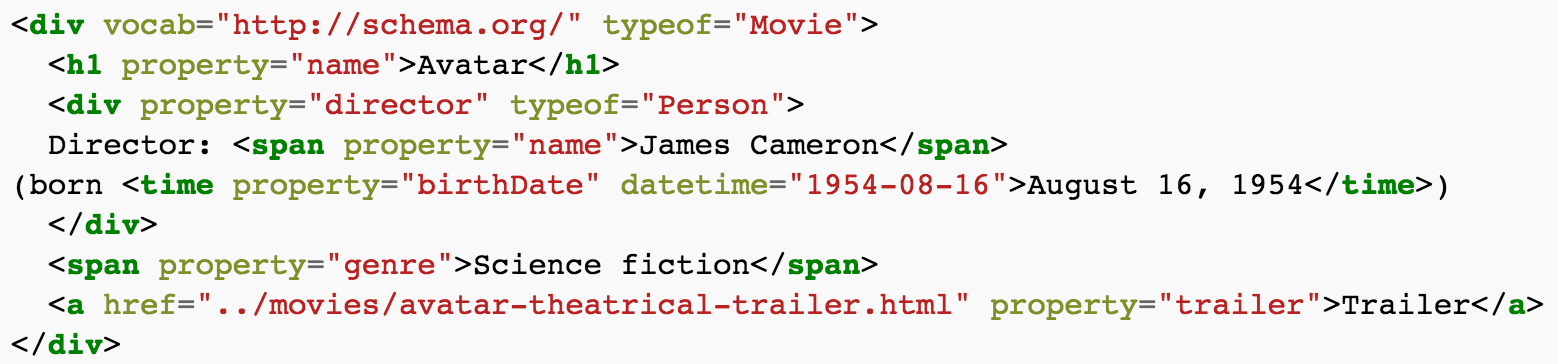 Annotating Visible vs Unvisible Content
Visible annotated content
Less likely to be spam
More likely to be up-to-date



Officially encouraged by search engines
Invisible annotated content
Separation of concerns: content vs annotations
Easier to code
Easier to convert from other data sources

With support for JSON-LD accepted now
JSON-LD
JSON
Rationale
Readable format for data exchange
Has overtaken XML in app development
Less verbose
More readable
Easy to parse
JSON-LD
Build on the success of JSON
Basically: JSON-LD = JSON + global identifiers
Every JSON-LD document is a valid JSON document
JSON Document
{
  "name": “Steffen Staab",
  "homepage": “http://www.uni-koblenz.de/~staab/",
  "image": "http://userpages.uni-koblenz.de/~staab/images/steffen2013-06.png"
}
JSON-LD
{
  "http://schema.org/name": “Steffen Staab",
  "http://schema.org/url": { "@id": „http://www.uni-koblenz.de/~staab/" },  
	← The '@id' keyword means 'This value is an identifier that is an IRI‘
"http://schema.org/image": { "@id": "http://userpages.uni-koblenz.de/~staab/images/steffen2013-06.png" }
}
Context in JSON-LD
{ "@context":
  {  "name": "http://schema.org/name",  		← shorthand
    "image": { 	"@id": "http://schema.org/image",   	← shorthand      	"@type": "@id"  				← IRI 	         },
    "homepage": {	"@id": "http://schema.org/url", 		← shorthand  	"@type": "@id"  				← string value associated with 'homepage' should be interpreted as IRI 
} }		}
Referencing a JSON-LD context
{
"@context": "http://json-ld.org/contexts/person.jsonld",
  "name": “Steffen Staab",
  "homepage": “http://www.uni-koblenz.de/~staab/",
  "image": "http://userpages.uni-koblenz.de/~staab/images/steffen2013-06.png"
}
Identifying a node
{
  "@context":
  {    "name": "http://schema.org/name“ },
  "@id": „http://www.uni-koblenz.de/~staab/#me",
  "name": “Steffen Staab",
  ...
}
Schema.org example in JSON-LD
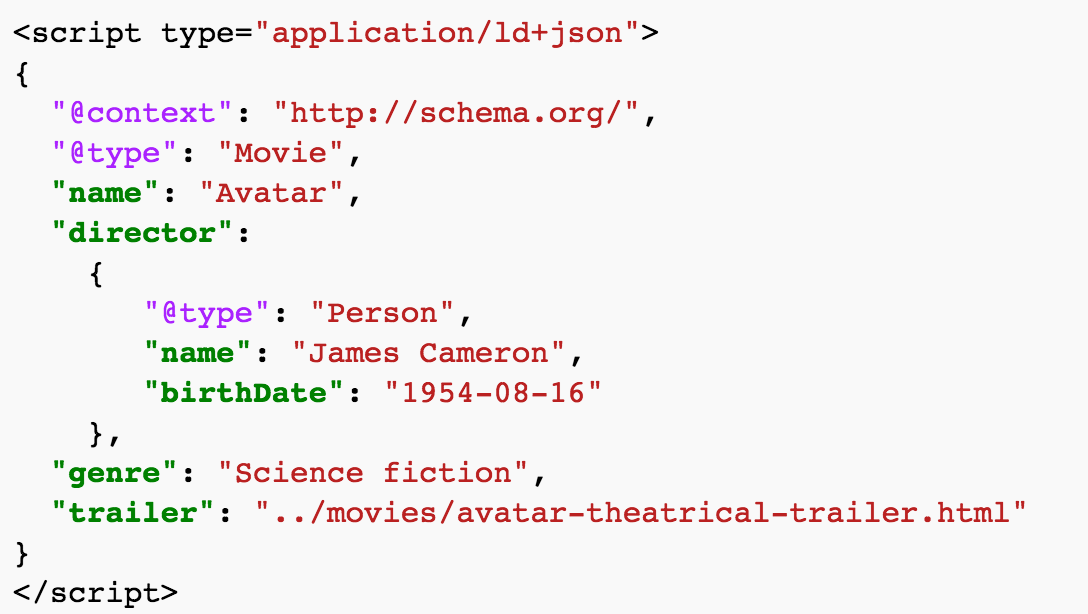 I would suggest to avoid blank nodes, i.e. nodes without identifiers
Microformats
Microformats
Predefines syntax 
Predefines and freezes vocabulary
Not officially supported by schema.org, but understood quite a bit by search engines
Vocabularies
h-adr 
h-card
h-entry
h-event
h-geo
h-item
h-product
h-recipe
h-resume
h-review
h-review-aggregate
GRDDL
GRDDL
Given a document in some XML format, how can we extract the relevant portions and make them available to SW agents?
GRDDL (Gleaning Resource Descriptions from Dialects of Languages)  uses XSLT stylesheets to transform documents
XSLTstylesheet
XML
doc
RDF/XML
GRDDL Processor
Further Reading
RDFa Core 1.1W3C Recommendation 22 August 2013http://www.w3.org/TR/rdfa-syntax/
RDFa 1.1 Primer (essential reading!)W3C Working Group Note 22 August 2013http://www.w3.org/TR/xhtml-rdfa-primer/